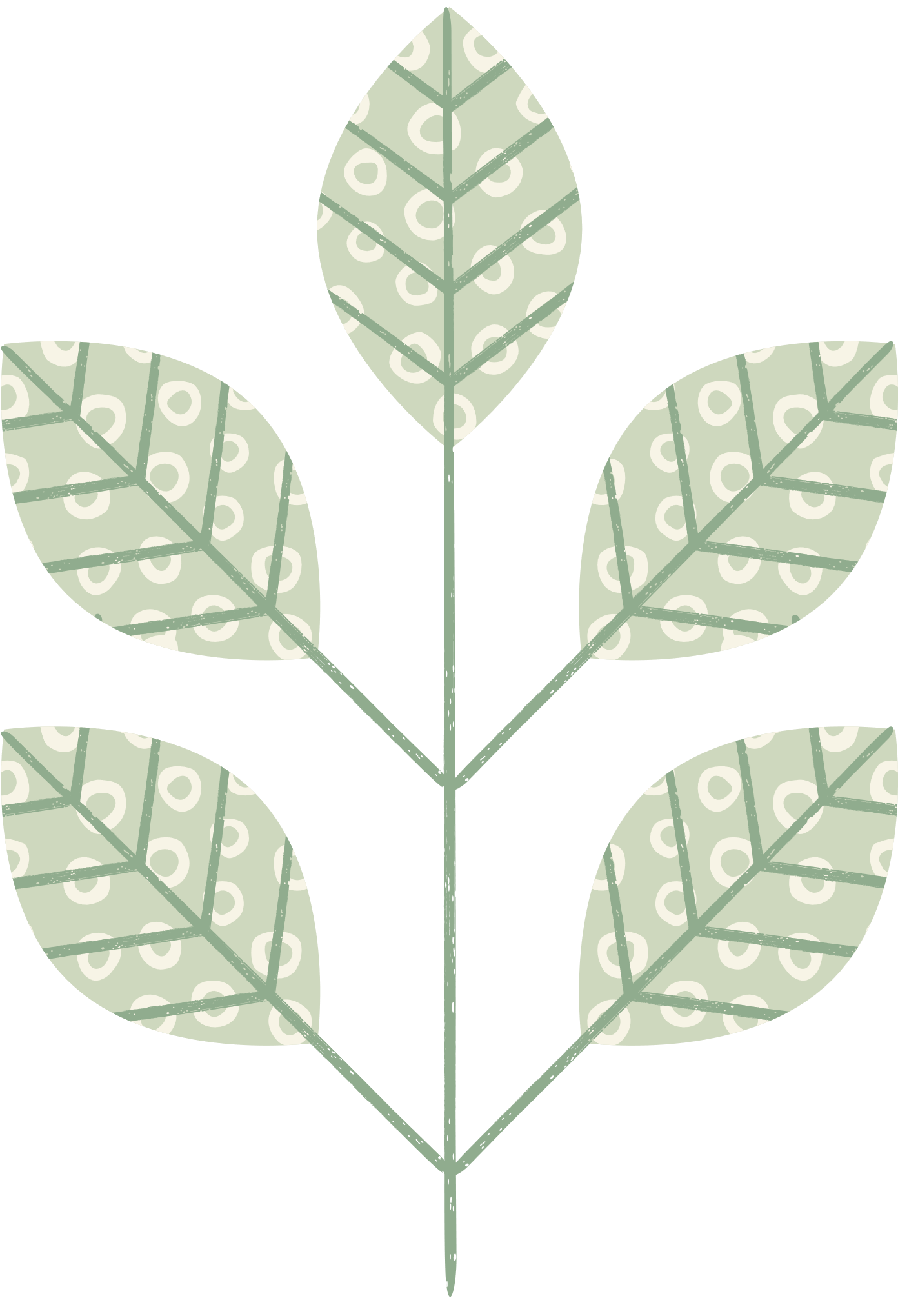 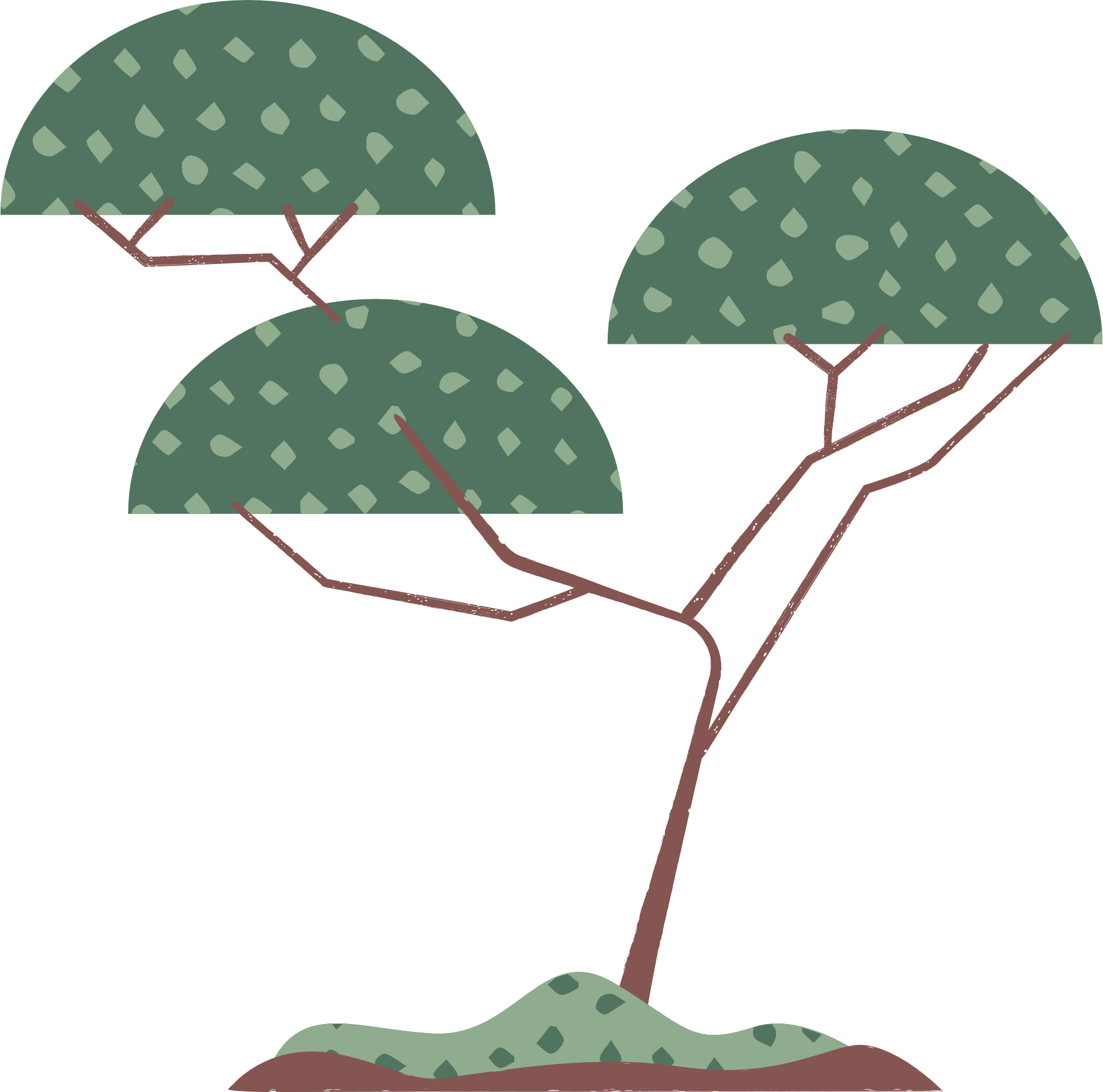 Việc cần làm
CHƯƠNG IV: 
ĐÔNG NAM Á TỪ NỬA SAU THẾ KỶ X ĐẾN NỬA ĐẦU THẾ KỶ XVI
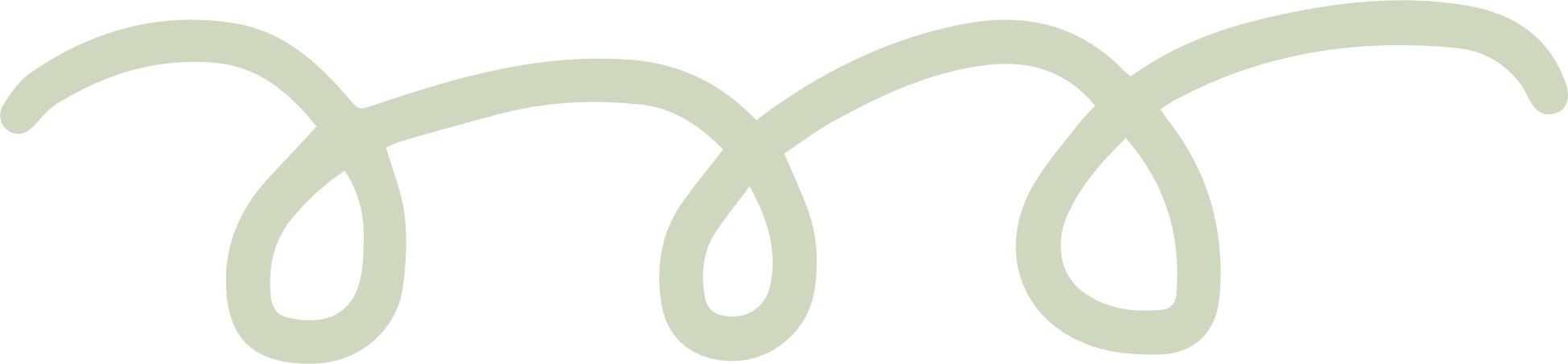 Bài 11: KHÁI QUÁT VỀ ĐÔNG NAM Á TỪ NỬA SAU THẾ KỶ X ĐẾN NỬA ĐẦU THẾ KỶ XVI
(2 tiết)
Tự làm thẻ tên của mình
Nộp dự án Khoa học của bạn
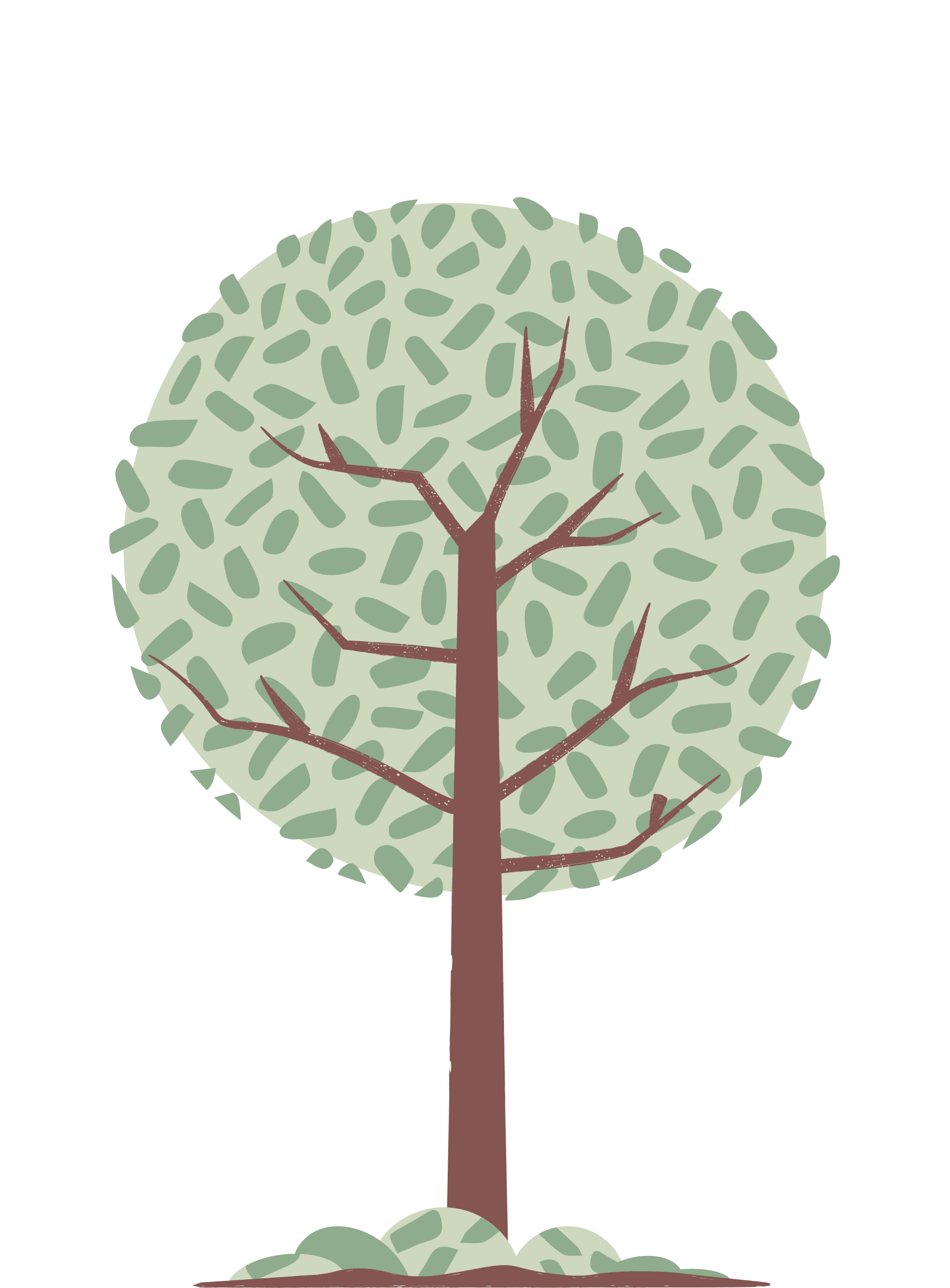 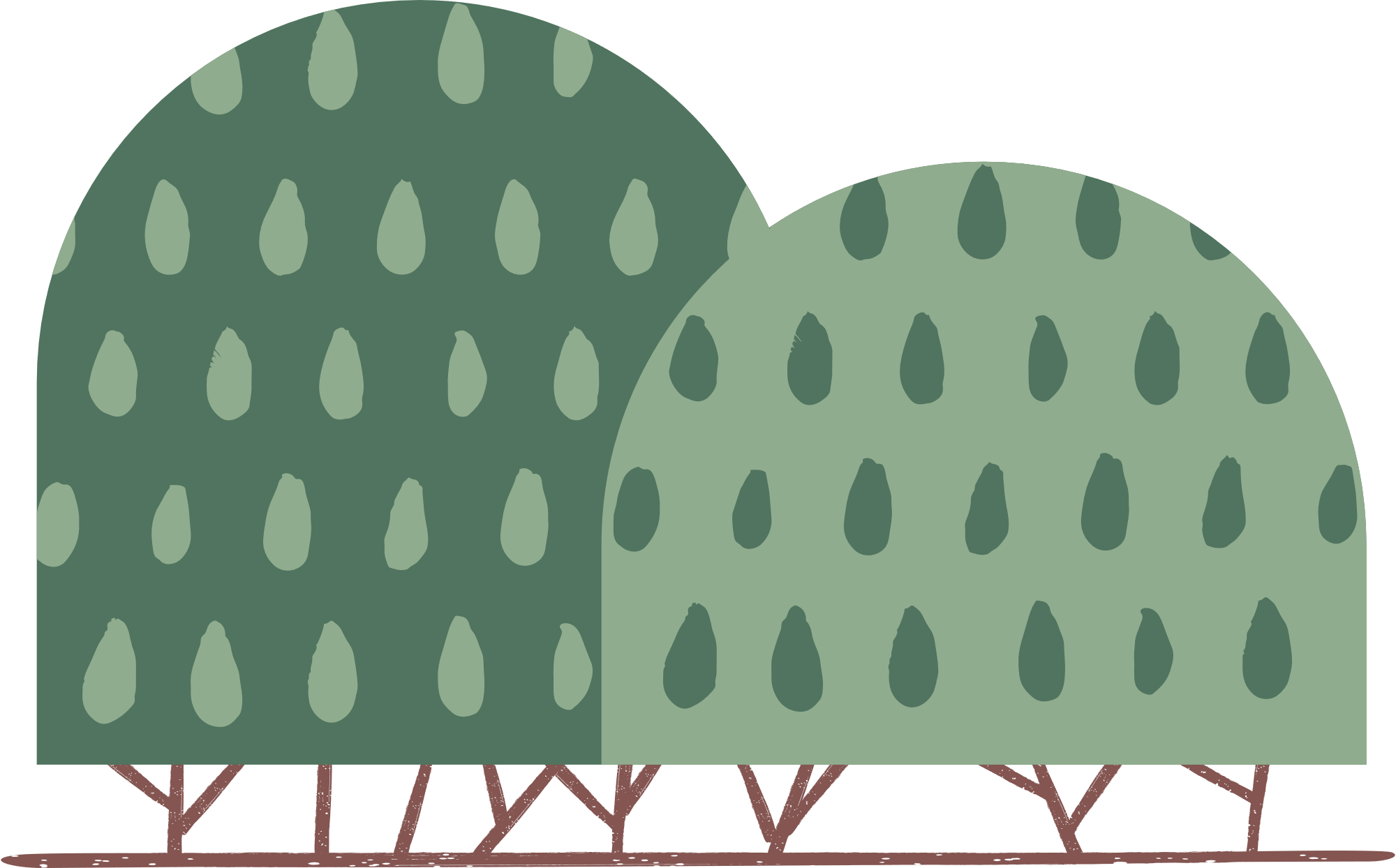 1. Quá trình hình thành và phát triển của các vương quốc phong kiến Đông Nam Á.
2. Những thành tựu văn hóa tiêu biểu.
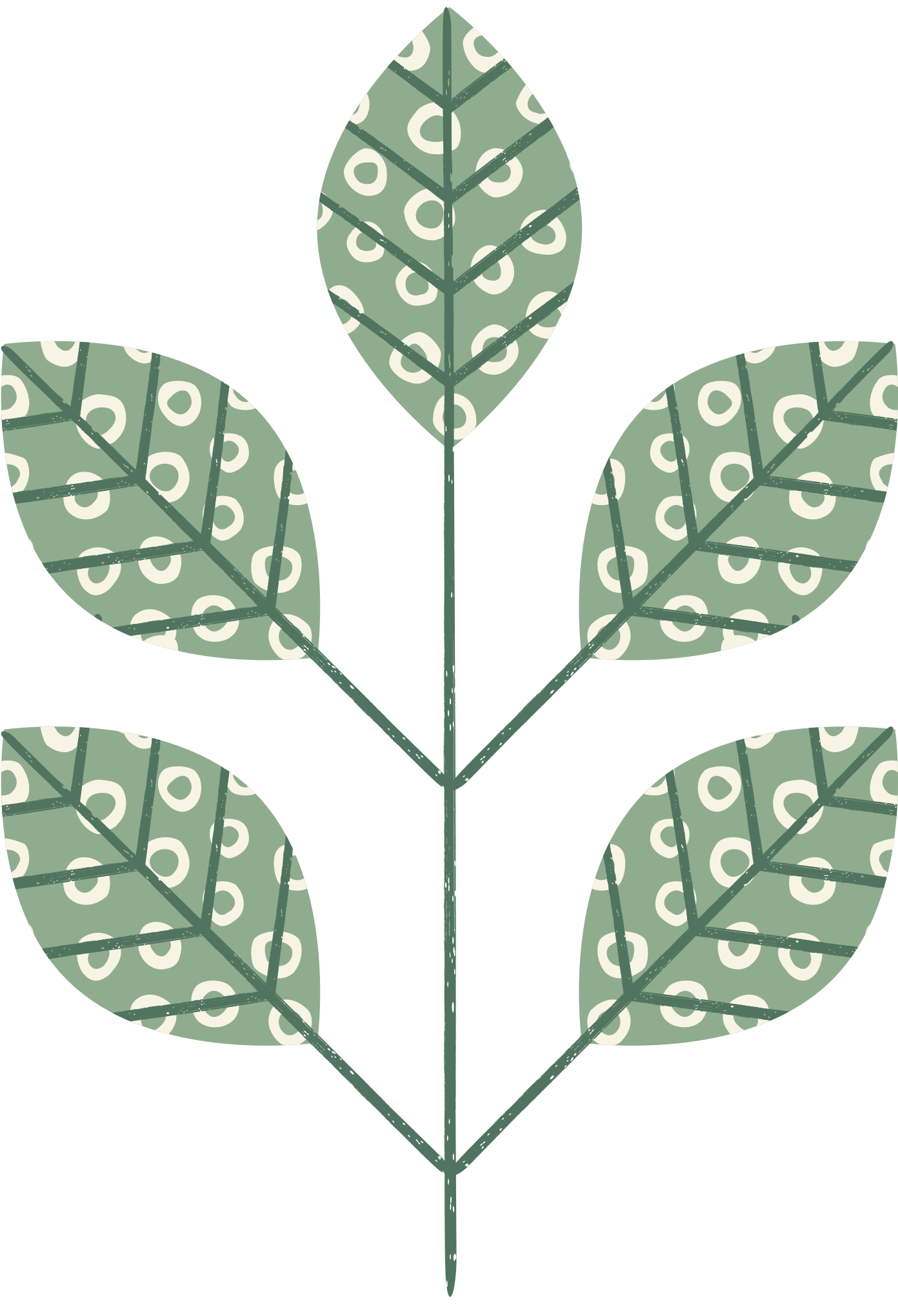 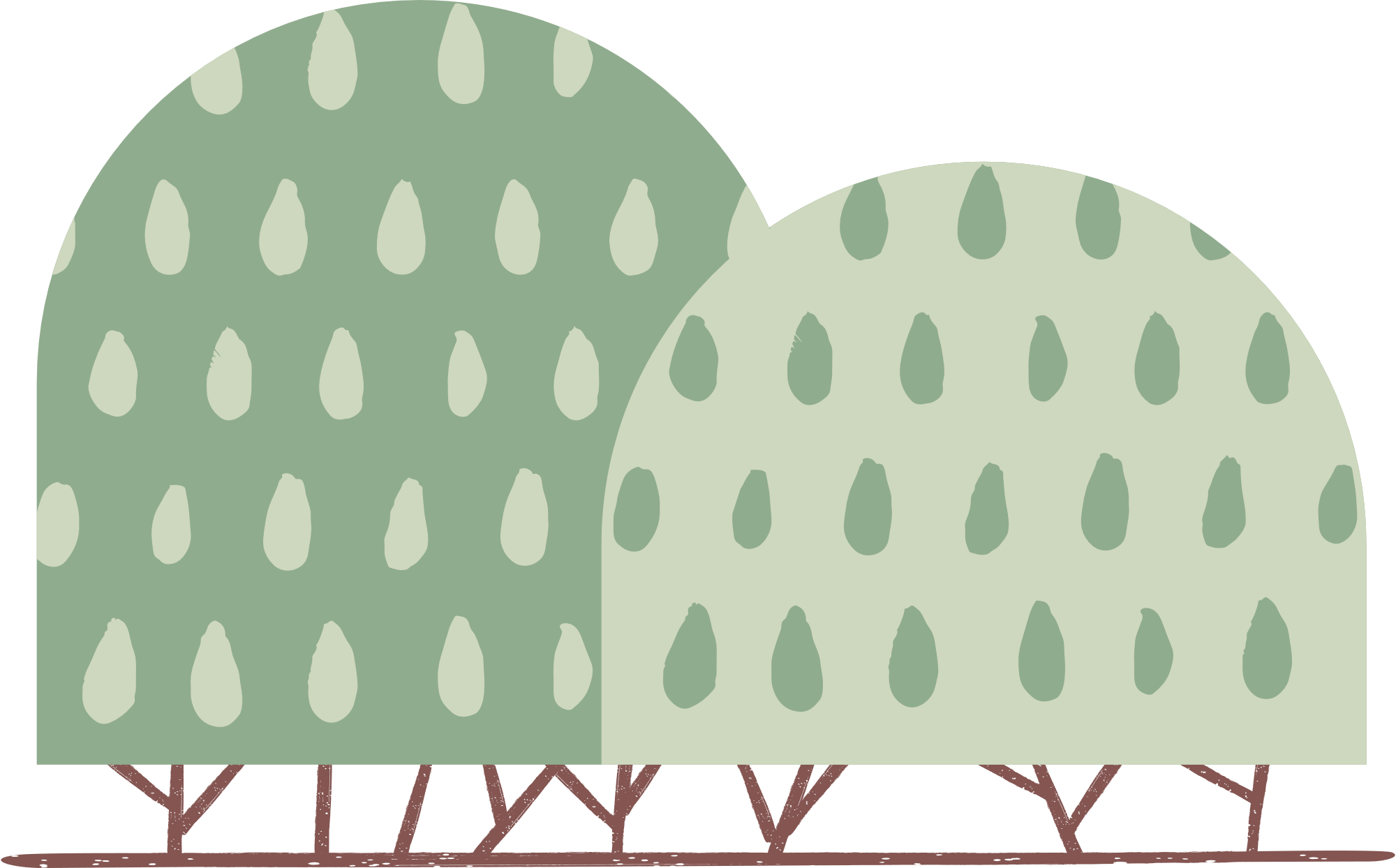 1. Quá trình hình thành và phát triển của các vương quốc phong kiến Đông Nam Á.
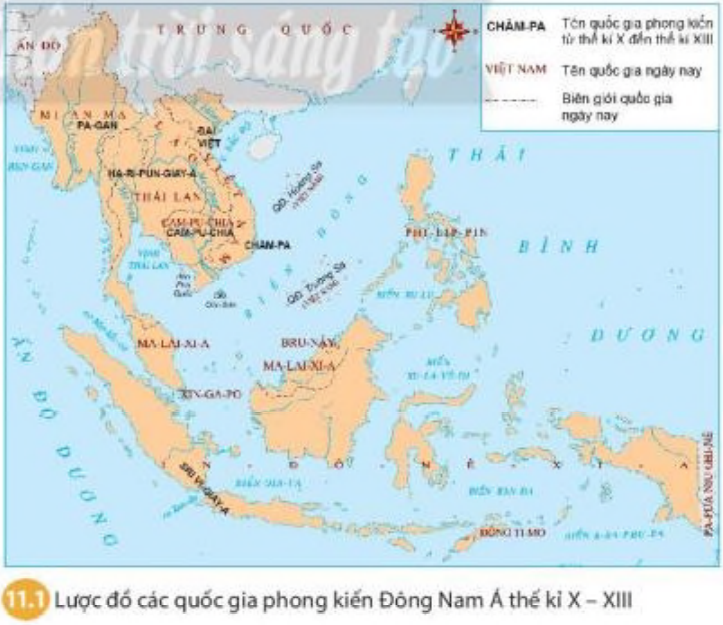 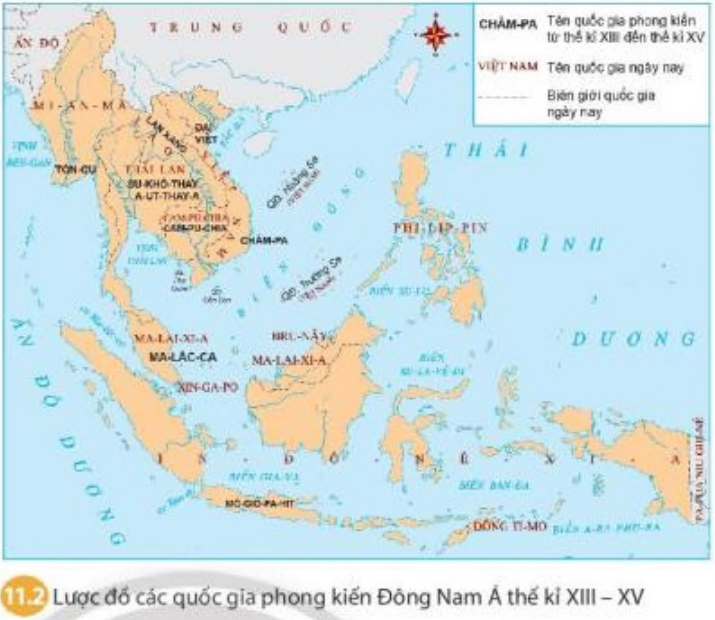 Dựa vào lược đồ 11.1, 11.2 và thông tin trong bài, em hãy mô tả quá trình hình thành và phát triển của các quốc gia Đông Nam Á từ nửa sau thế kỉ X đến nửa đầu thế kỉ XVI.
1. Quá trình hình thành và phát triển của các vương quốc phong kiến Đông Nam Á.
Lịch sử khu vực được mở đầu bằng sự kiện nhà nước độc lập thống nhất của người Việt ra đời. Các vương quốc ra đời trước thế kỷ X như: Cam-pu-chia, Pa-gan, Sri Vi-giay-a bước vào thời kỳ thống nhất và phát triển
Thế kỷ XIII, Đại Việt chặn đứng cuộc xâm lược quân Mông – Nguyên, bước vào thời kỳ phát triển rực rỡ. Các quốc gia mới xuất hiện từ thế kỷ XIII như Tôn-gu, Lan Xang, các quốc gia nói tiếng Thái như Su-khô-thay, A-út-thay-a, Mô-giô-pa-hít
Nửa sau thế kỷ X đến nửa đầu thế kỷ XVI là thời kỳ phát triển thịnh vượng. Các quốc gia phát triển mạnh về nông nghiệp như A-út-thay-a, Cam-pu-chia, Đại Việt. Mô-giô-pa-hít, Ma-lắc-ca mạnh về thương mại biển
1. Quá trình hình thành và phát triển của các vương quốc phong kiến Đông Nam Á.
Em hãy sử dụng các thông tin đã lựa chọn ở phiếu học tập số 1 để viết “câu chuyện lịch sử” (3 – 5 câu) của các quốc gia Đông Nam Á từ nửa sau thế kỷ X đến nửa đầu thế kỷ XVI
Câu chuyện lịch sử
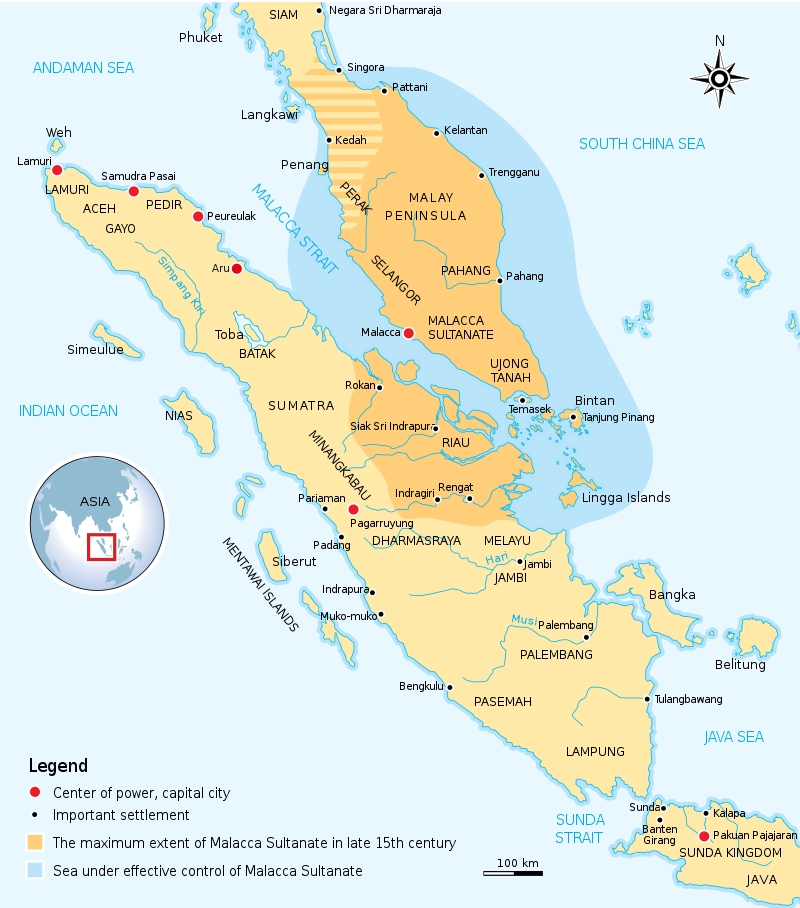 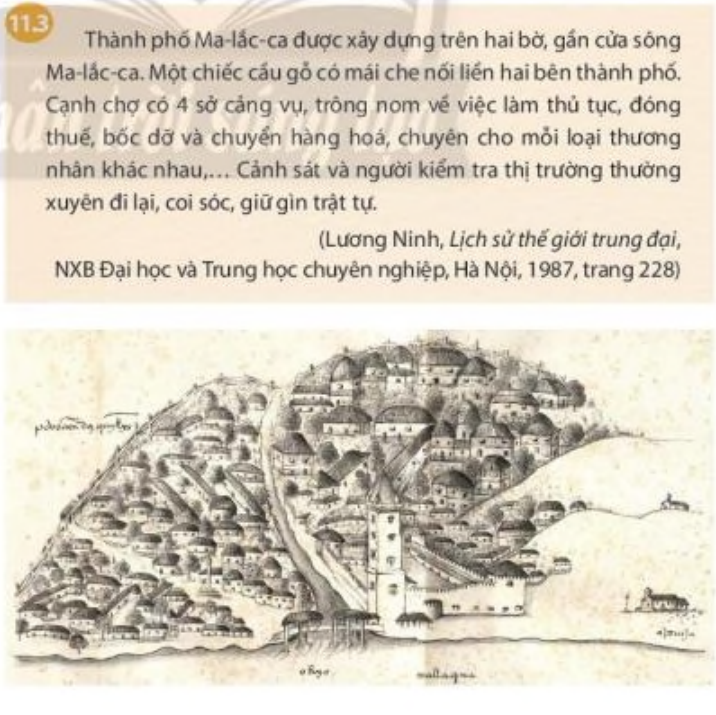 Malacca (tranh vẽ, khoảng năm 1511 – 1560)
Lãnh thổ Vương quốc Malacca vào thế kỷ 15